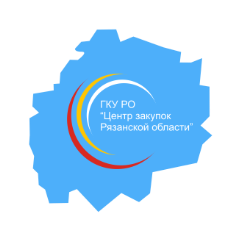 ГКУ РО «Центр закупок Рязанской области»
ОТЧЕТ
по реализации проекта «Оптимизация процесса взаимодействия структурных подразделений при исполнении предписаний ФАС России и УФАС по Рязанской области».

Срок реализации с 07.11.2022 до 15.03.2023





Руководитель рабочей группы
заместитель директора 
Сазонова О.В.
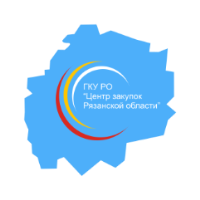 ГКУ РО «Центр закупок Рязанской области»
Рабочая группа
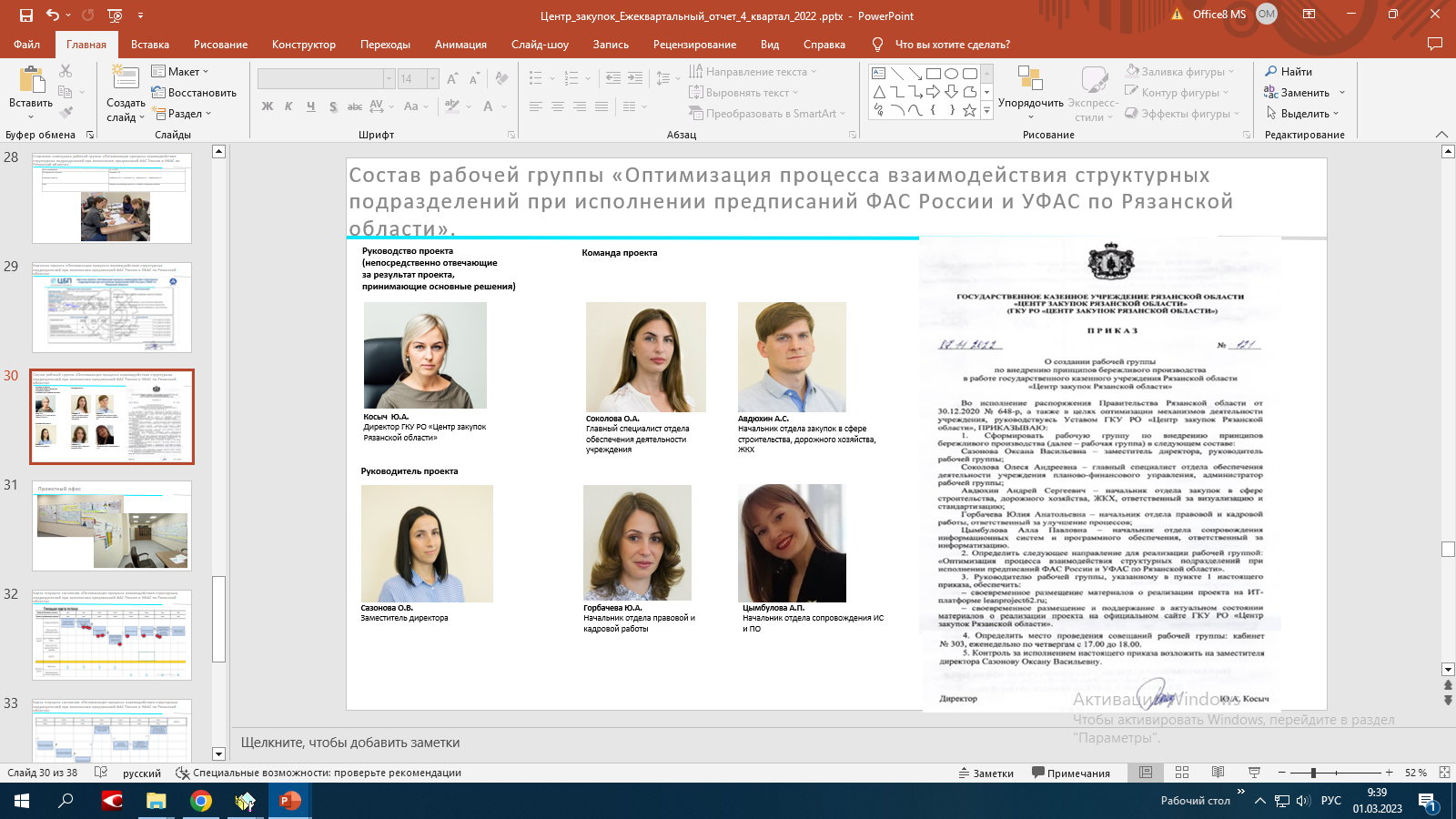 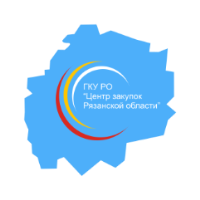 ГКУ РО «Центр закупок Рязанской области»
Карта потока создания ценности
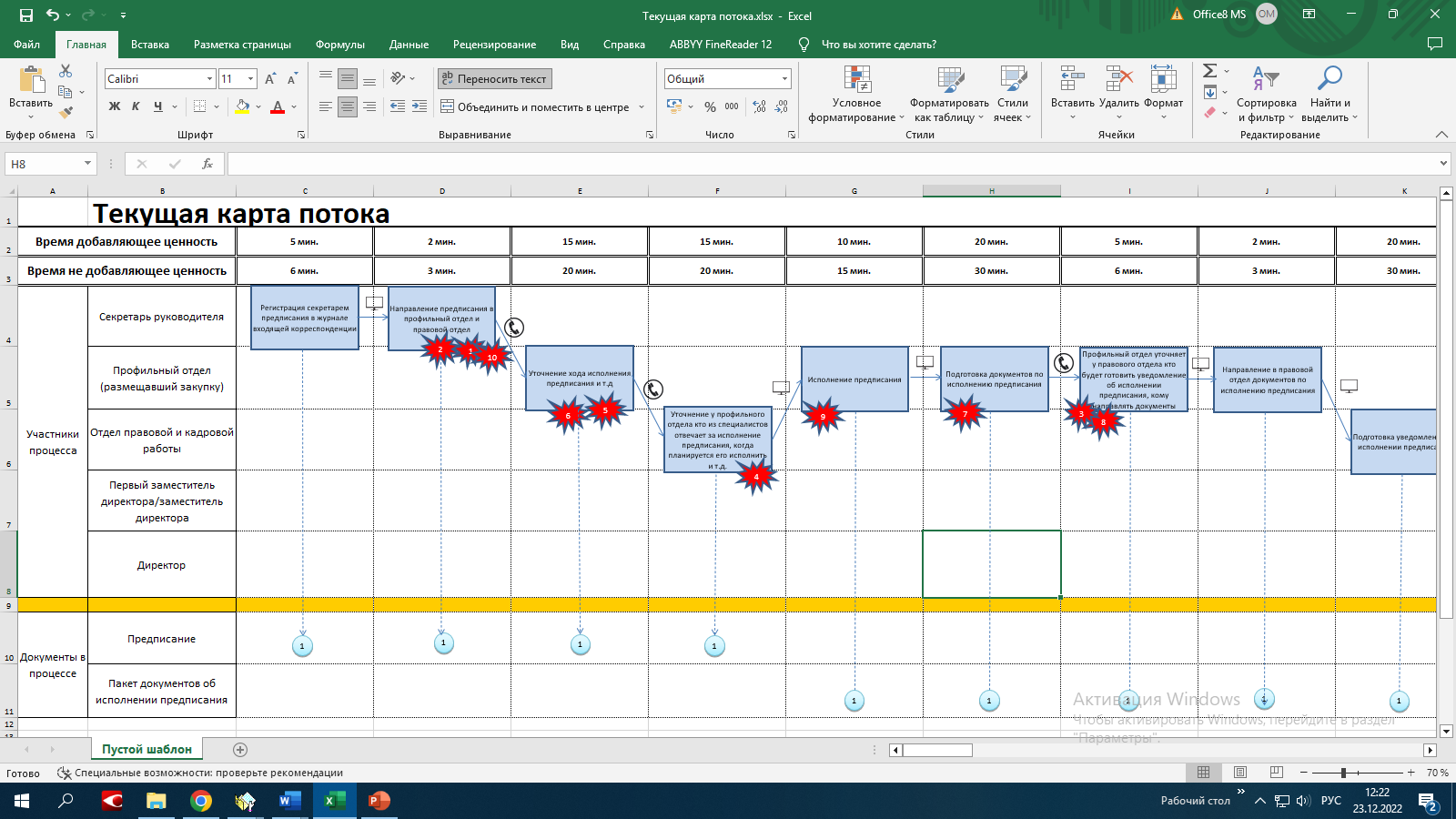 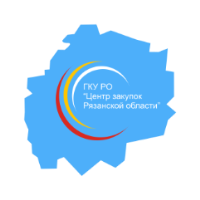 ГКУ РО «Центр закупок Рязанской области»
Карта потока создания ценности
Текущая
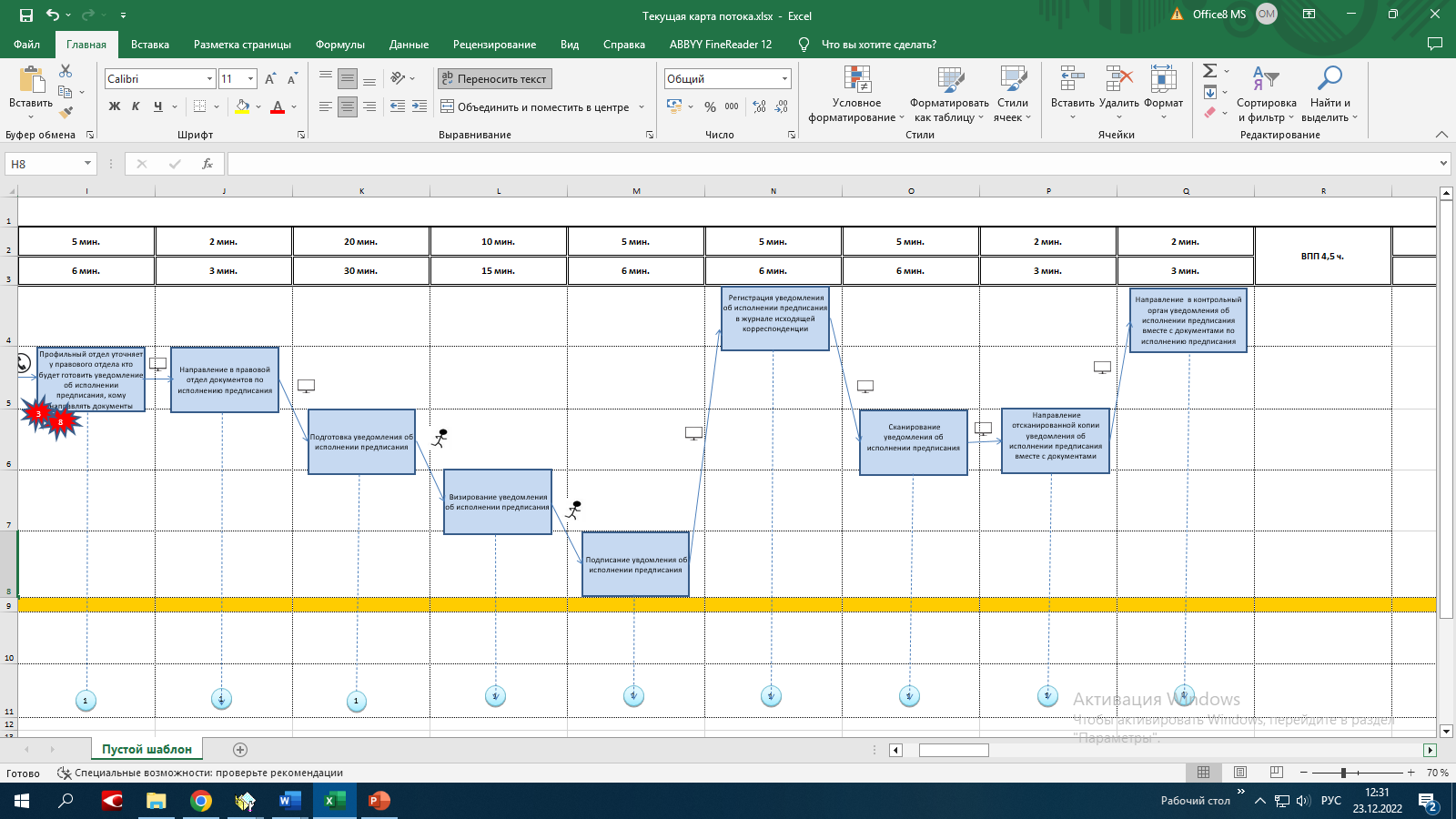 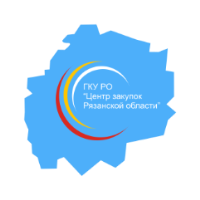 ГКУ РО «Центр закупок Рязанской области»
Карта потока создания ценности
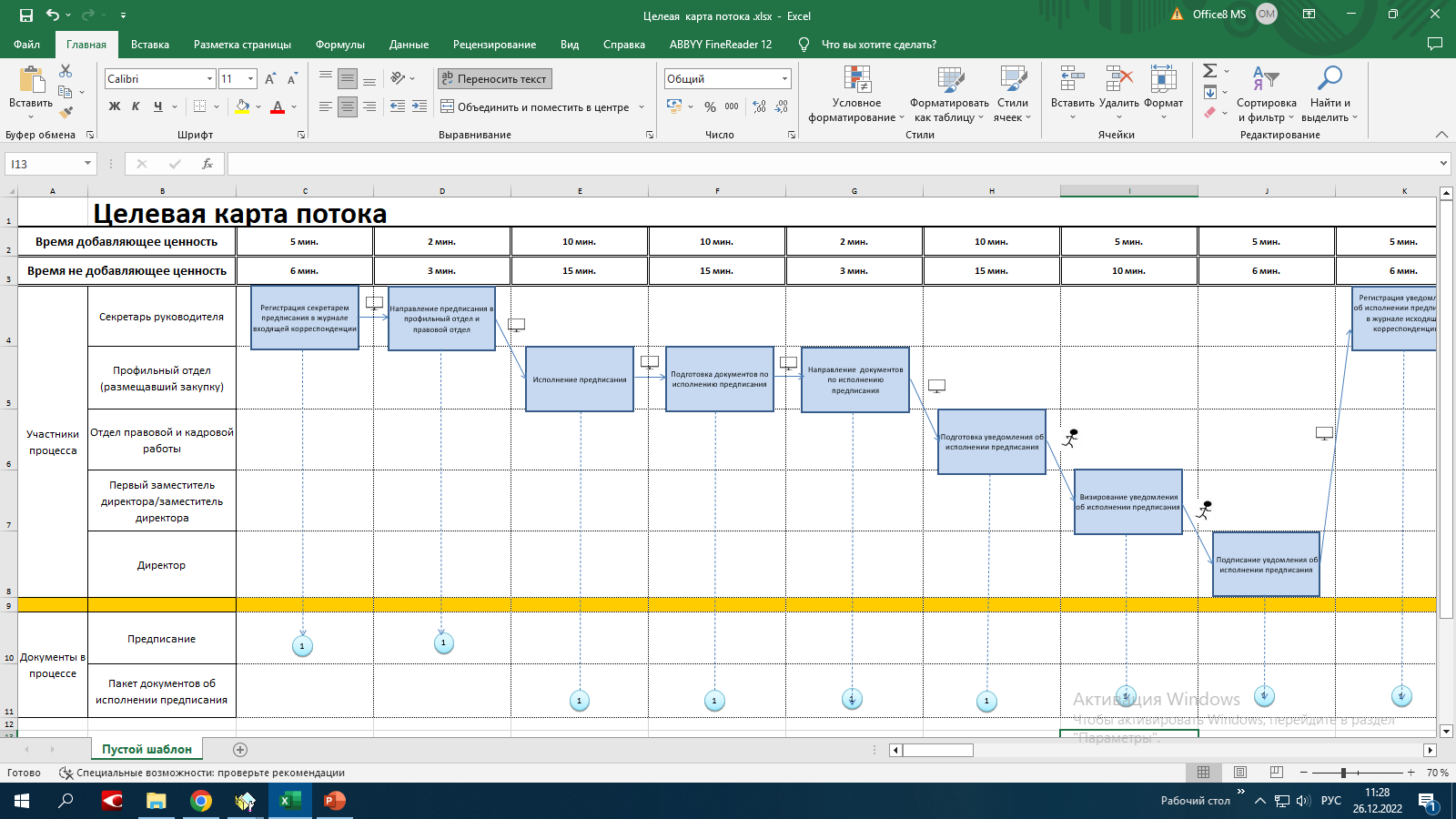 Целевая
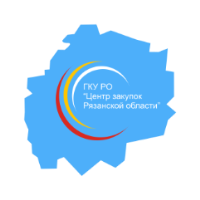 ГКУ РО «Центр закупок Рязанской области»
Карта потока создания ценности
Целевая
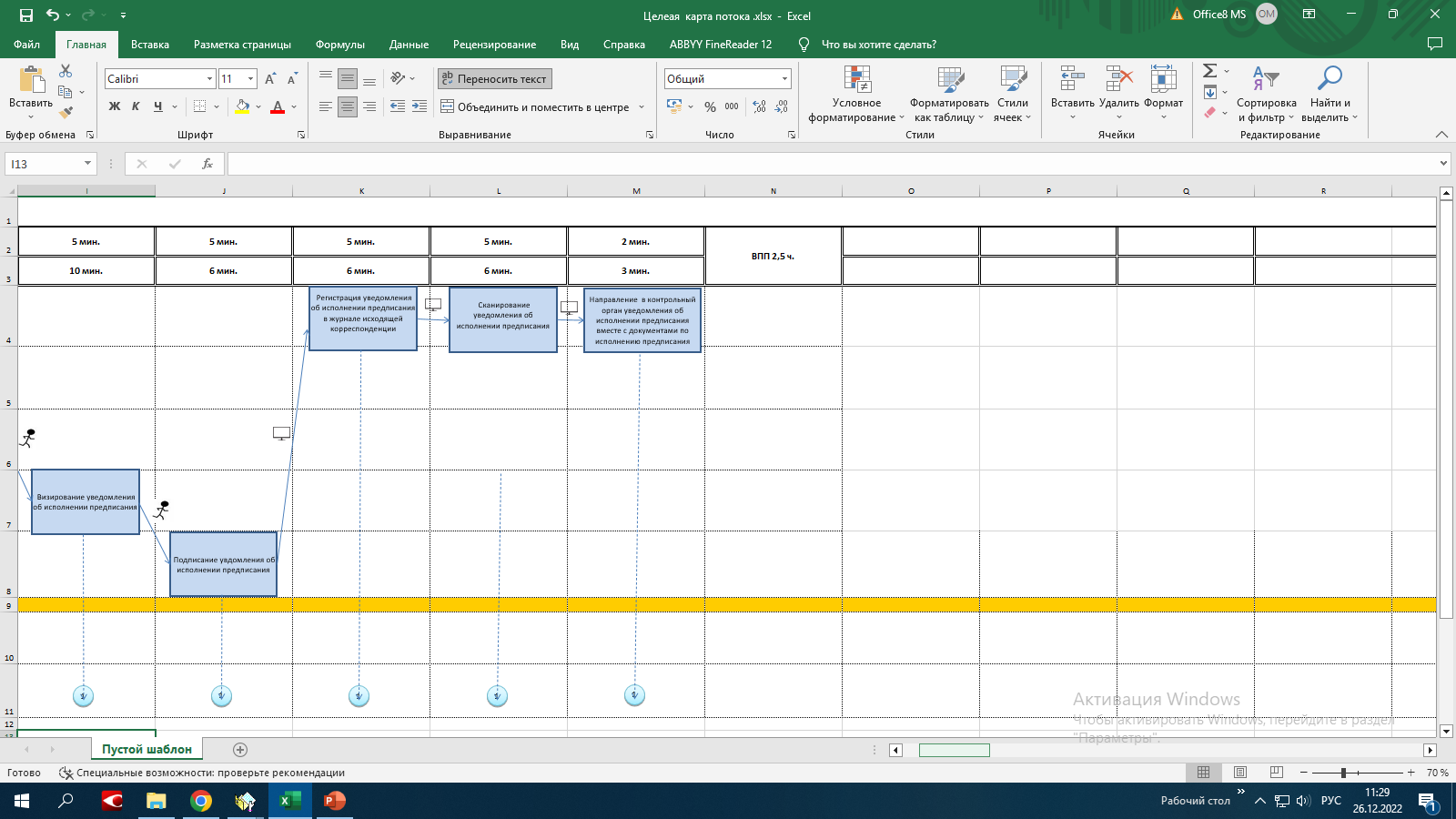 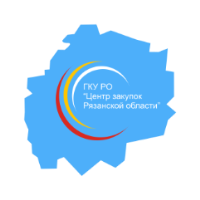 ГКУ РО «Центр закупок Рязанской области»
Диаграмма Спаггети
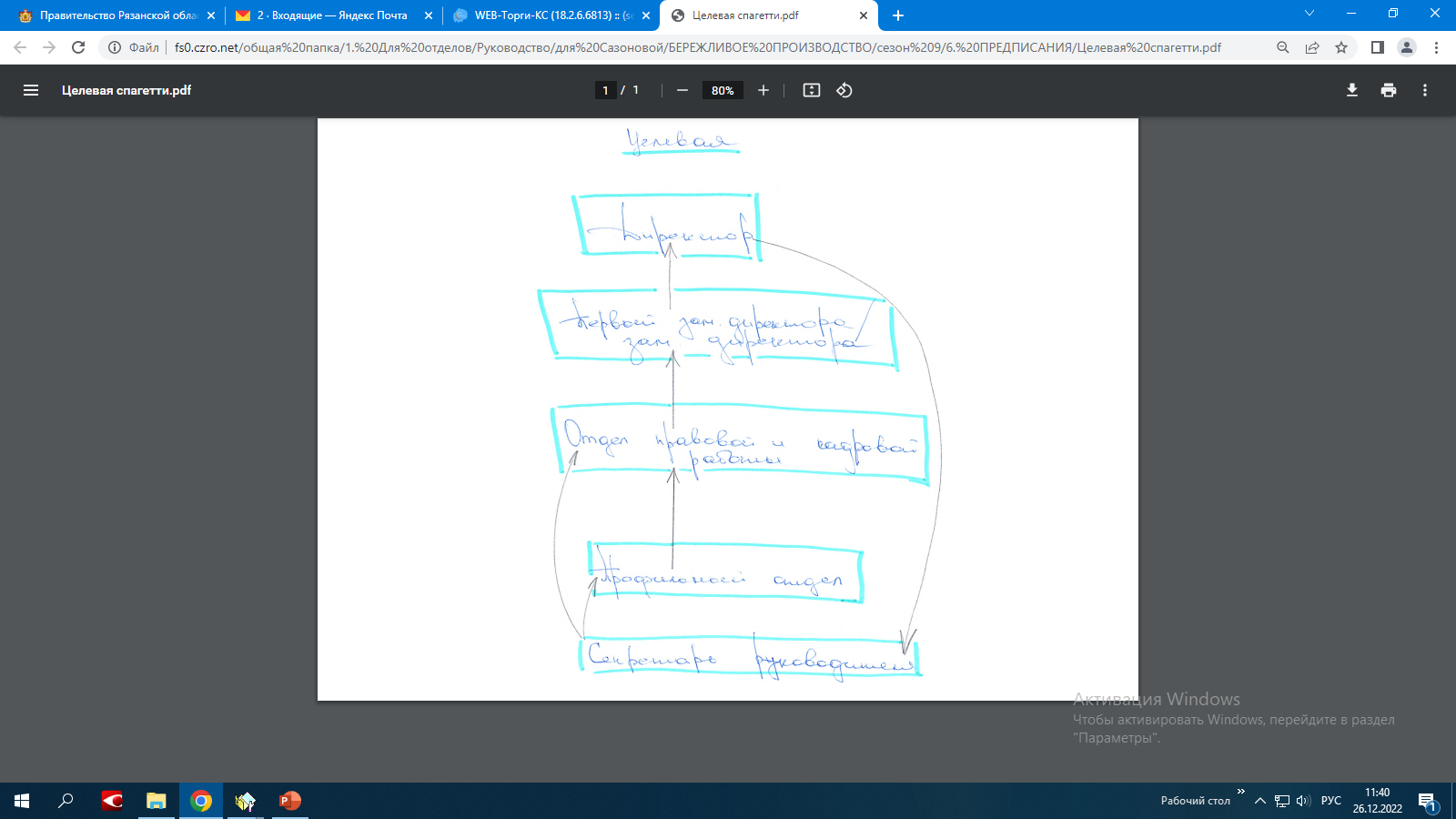 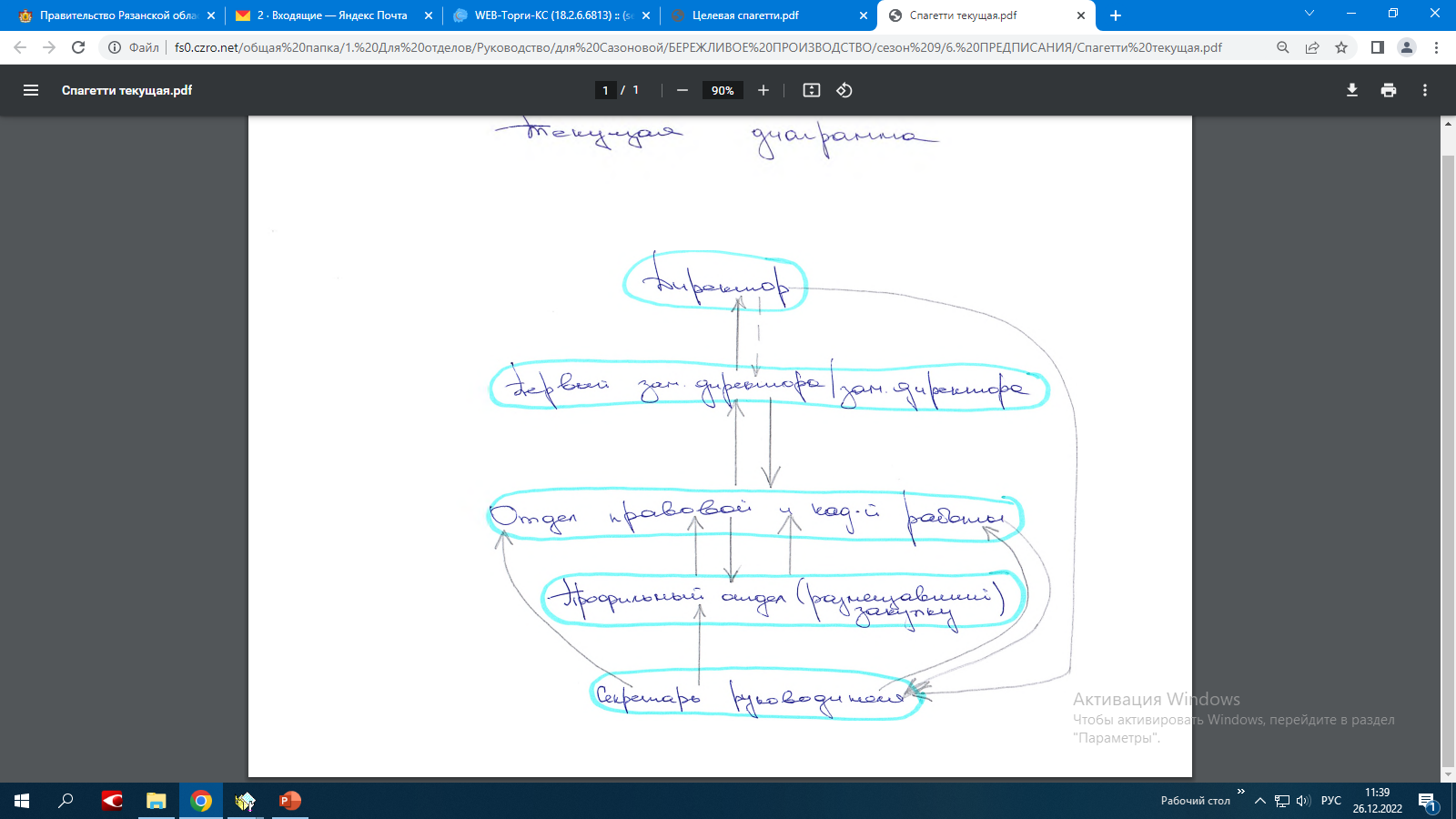 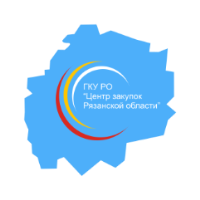 ГКУ РО «Центр закупок Рязанской области»
ТОП 5 проблем
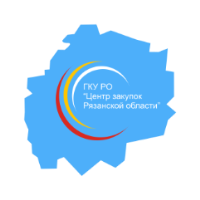 ГКУ РО «Центр закупок Рязанской области»
Карточка проекта
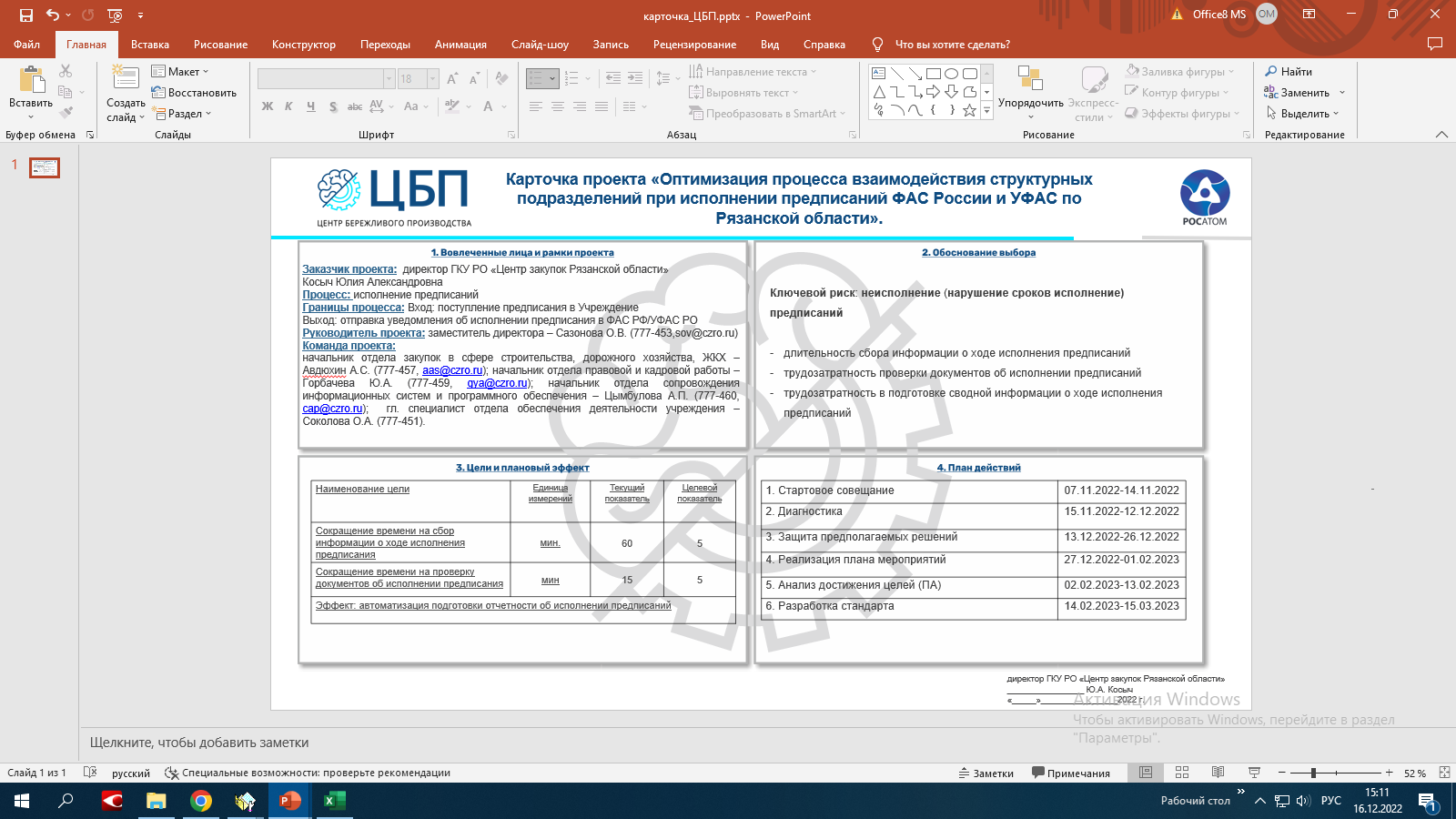 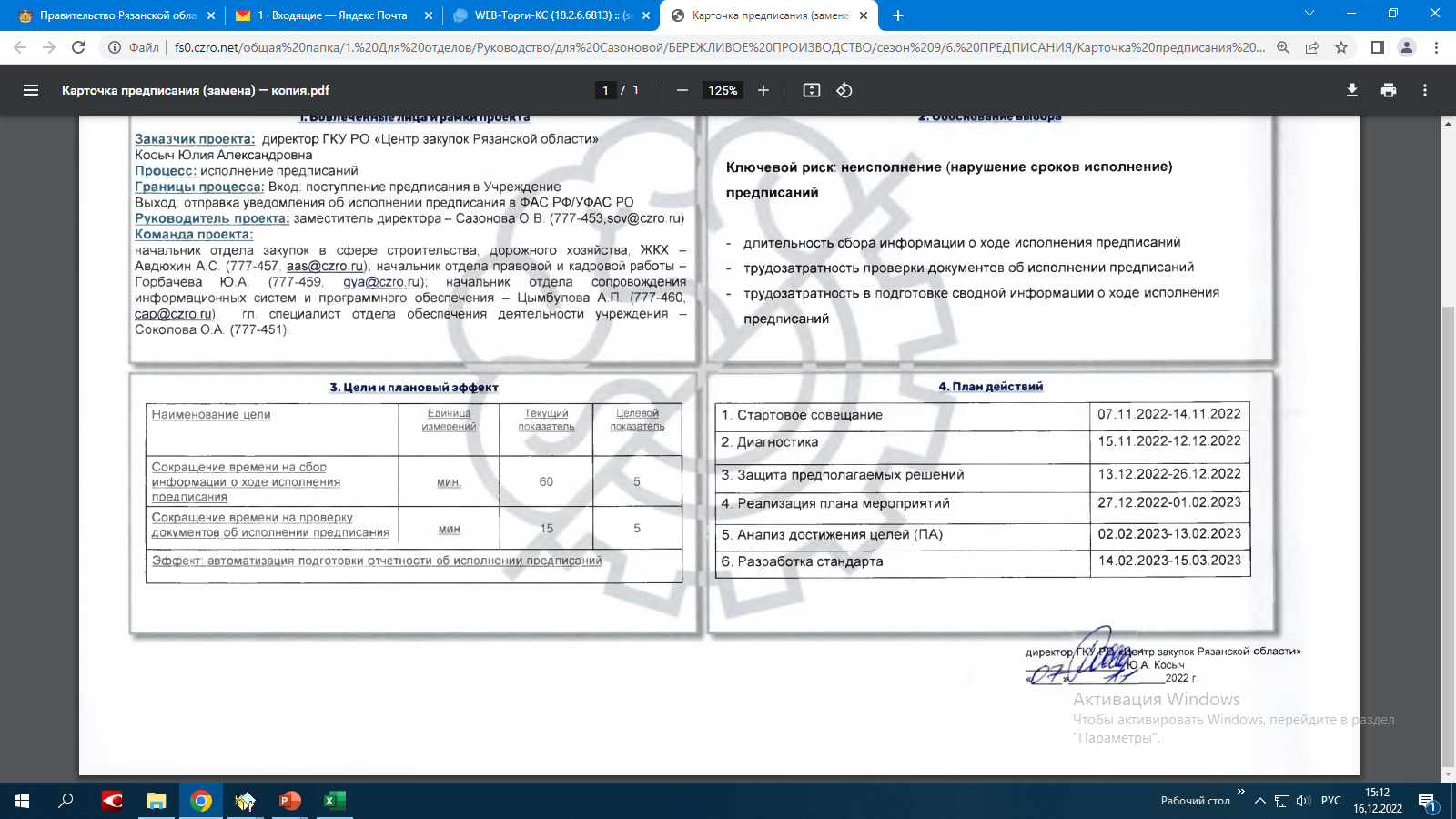 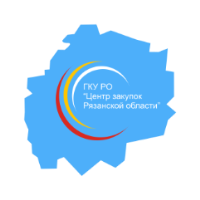 ГКУ РО «Центр закупок Рязанской области»
Итоги работы ДО/ ПОСЛЕ
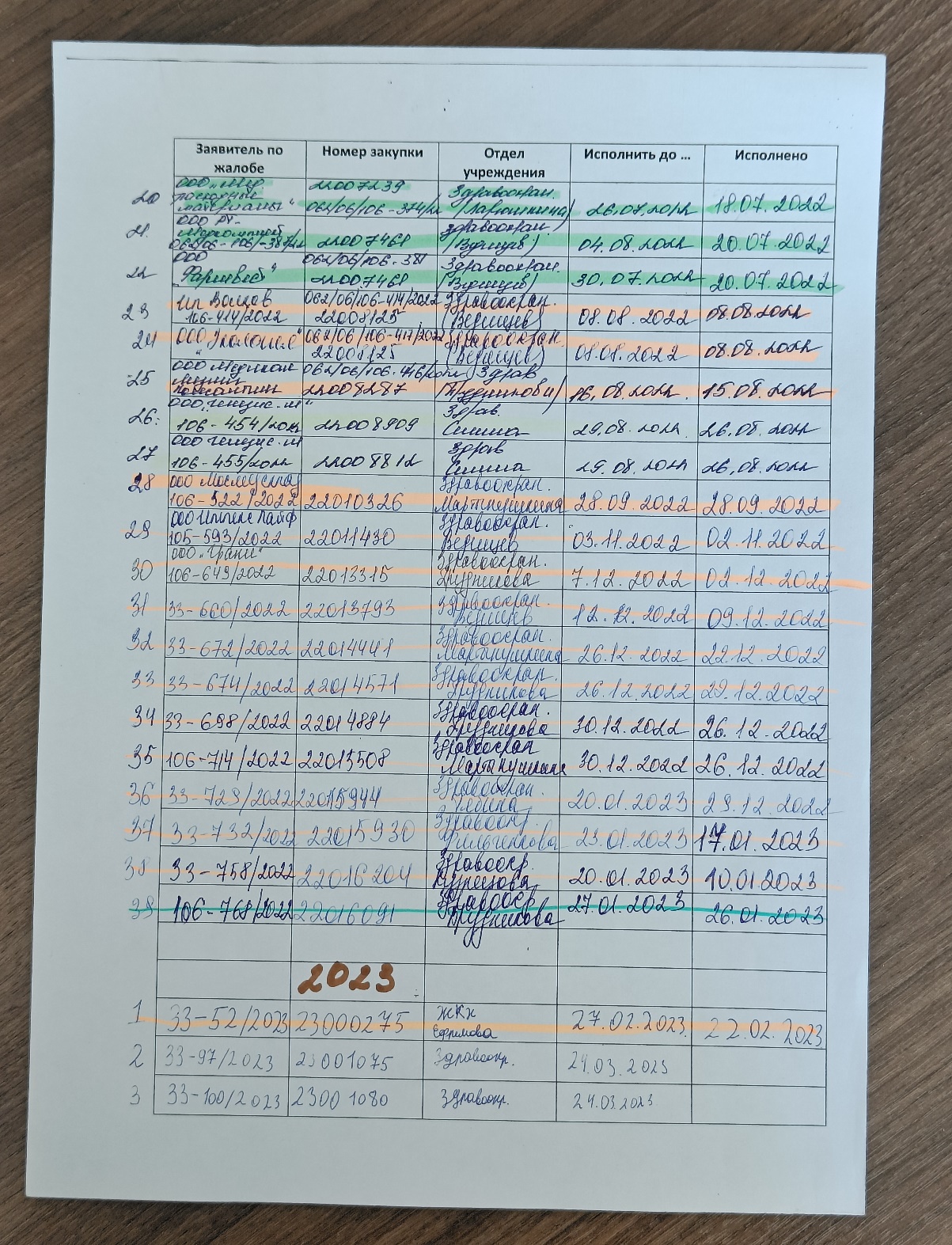 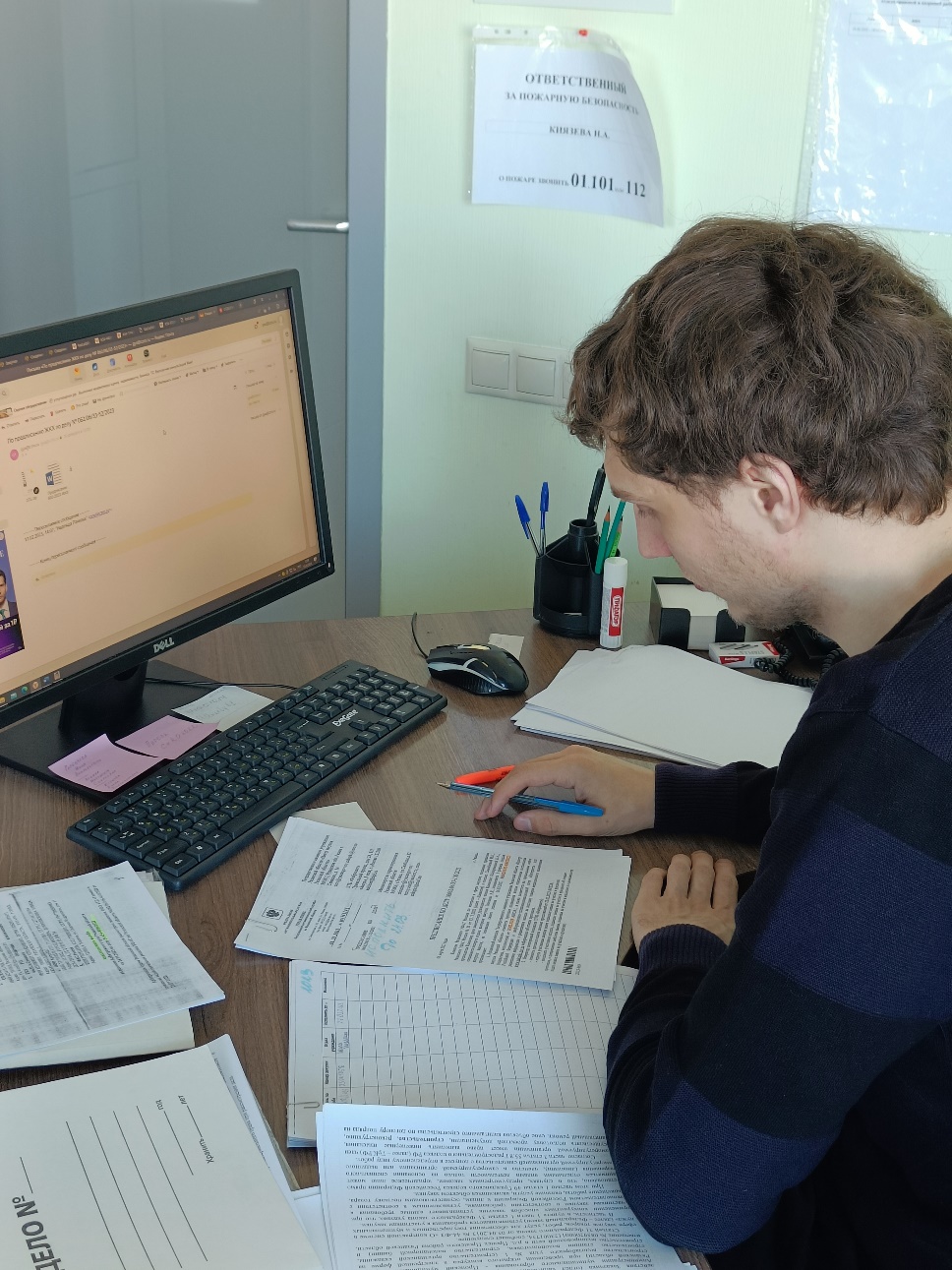 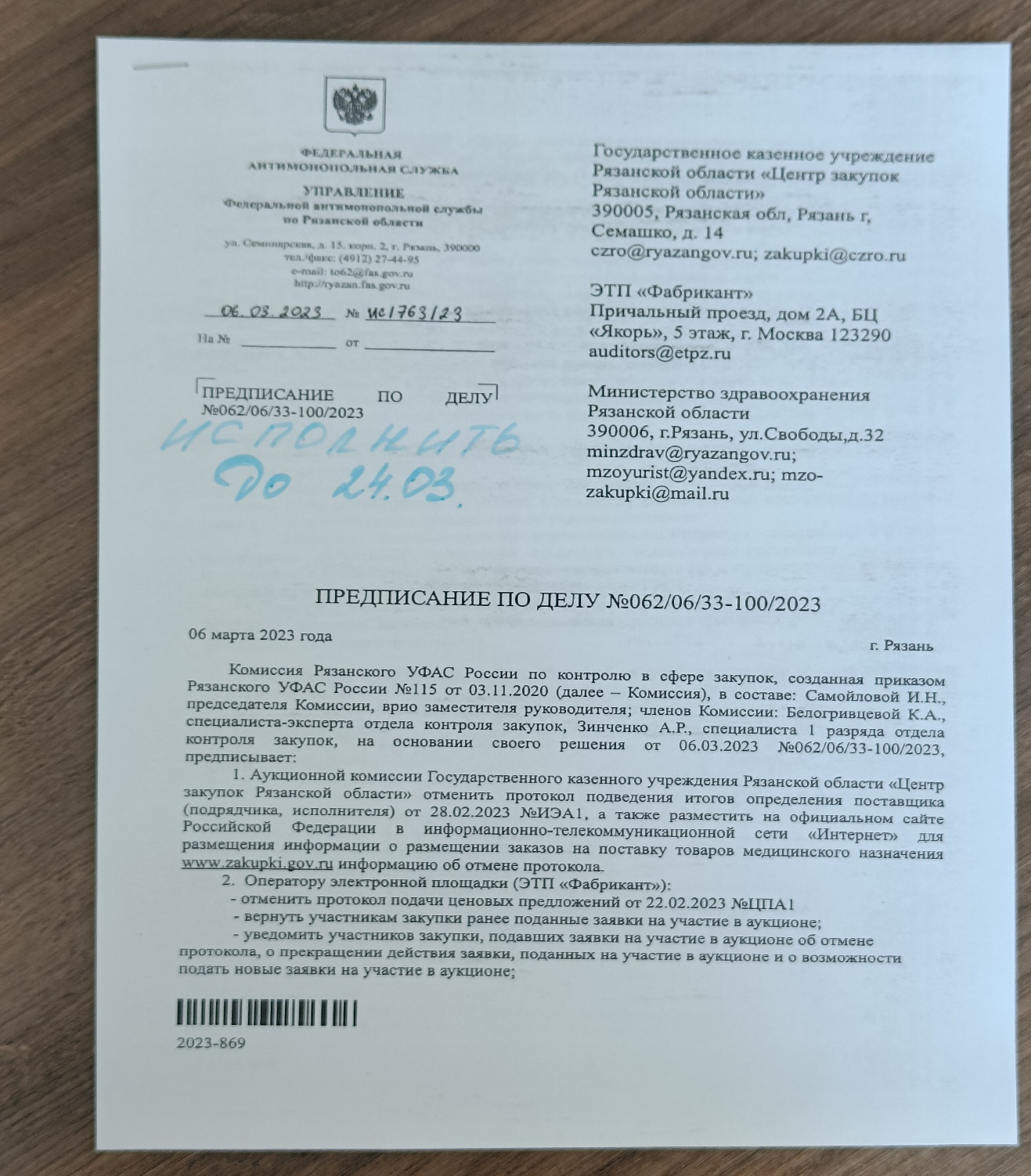 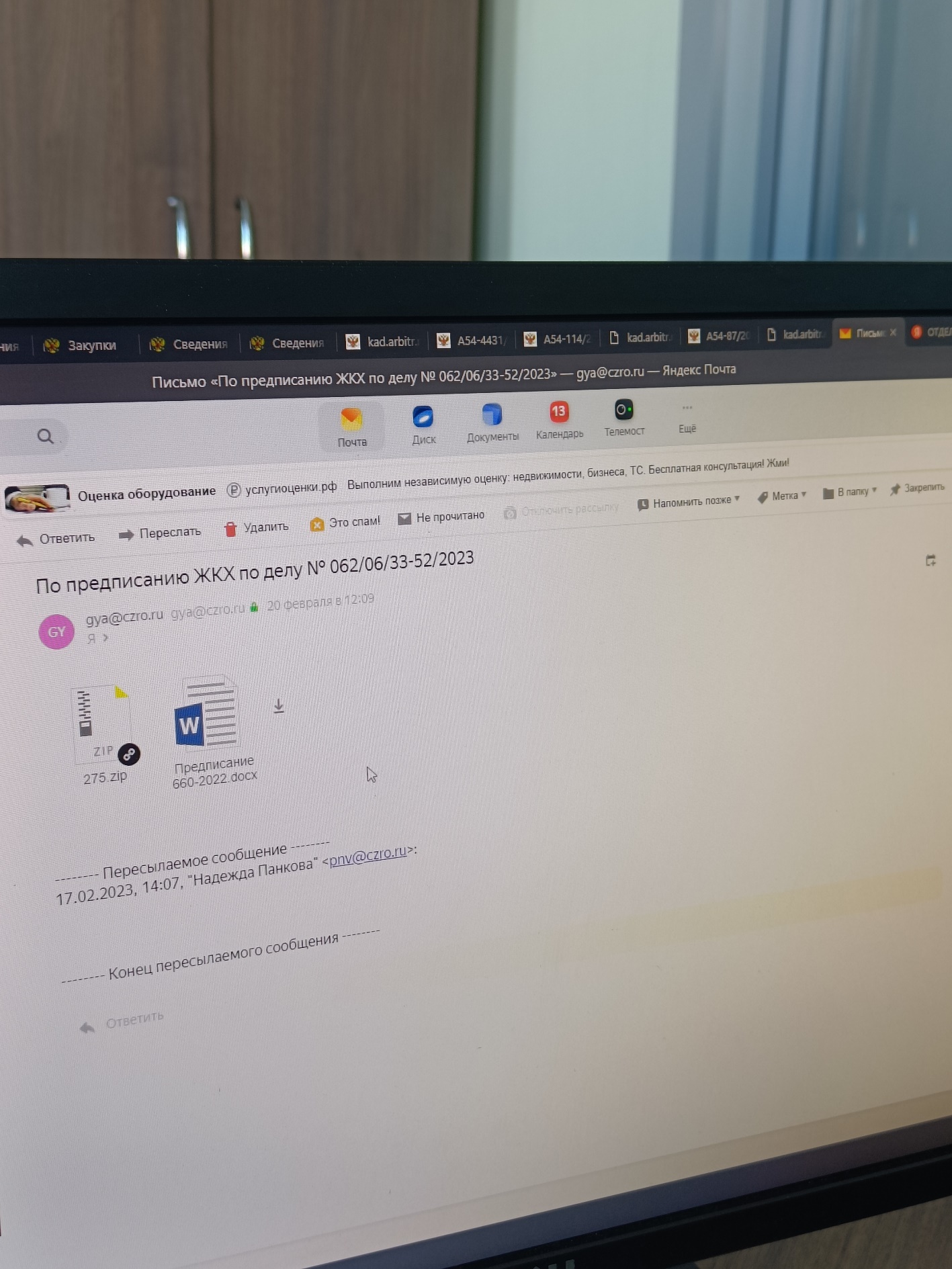 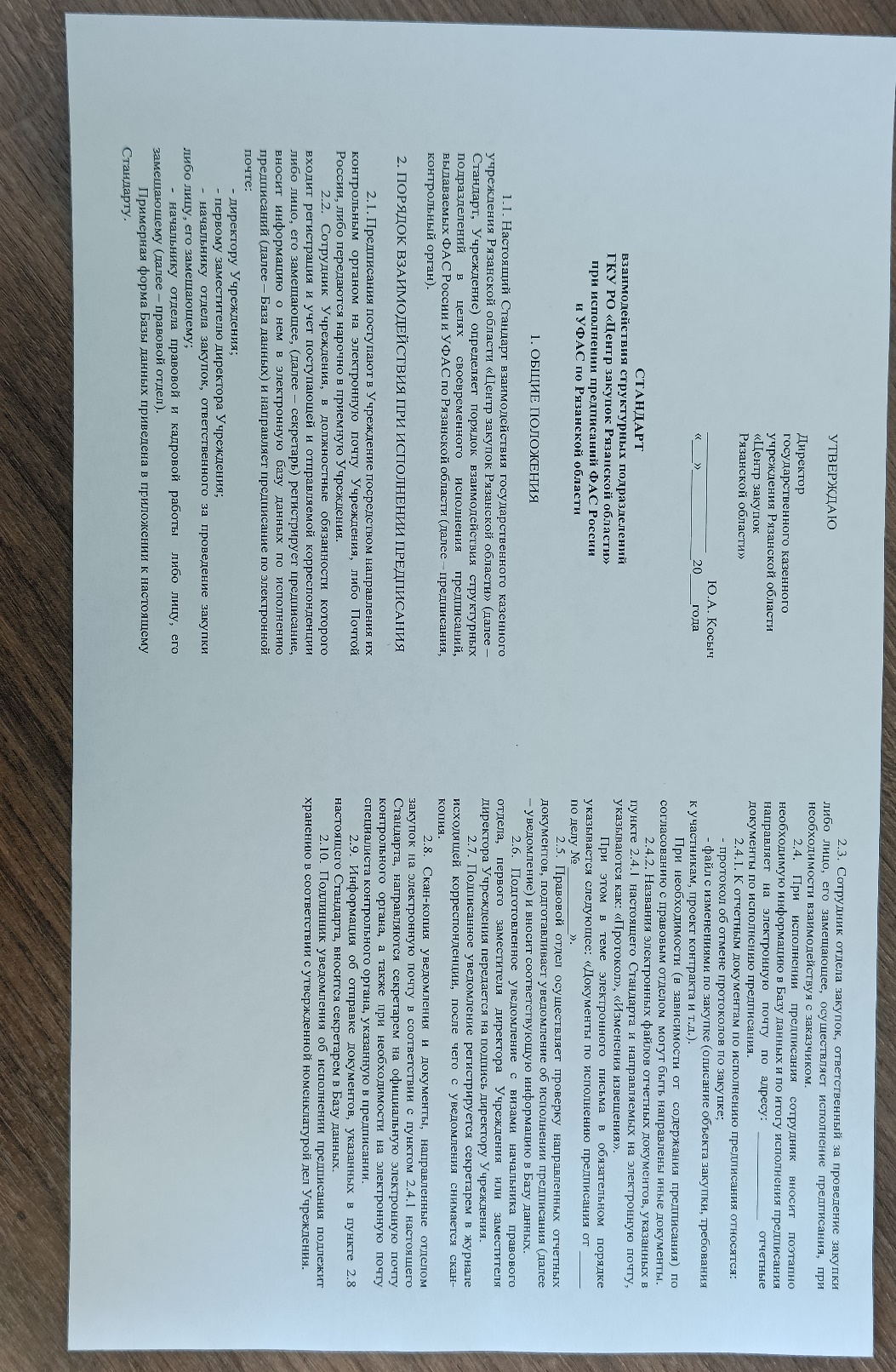 1,5,6,8,10
2,3,4,7,8,9
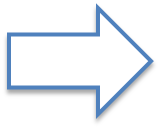 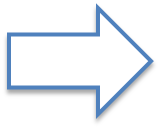 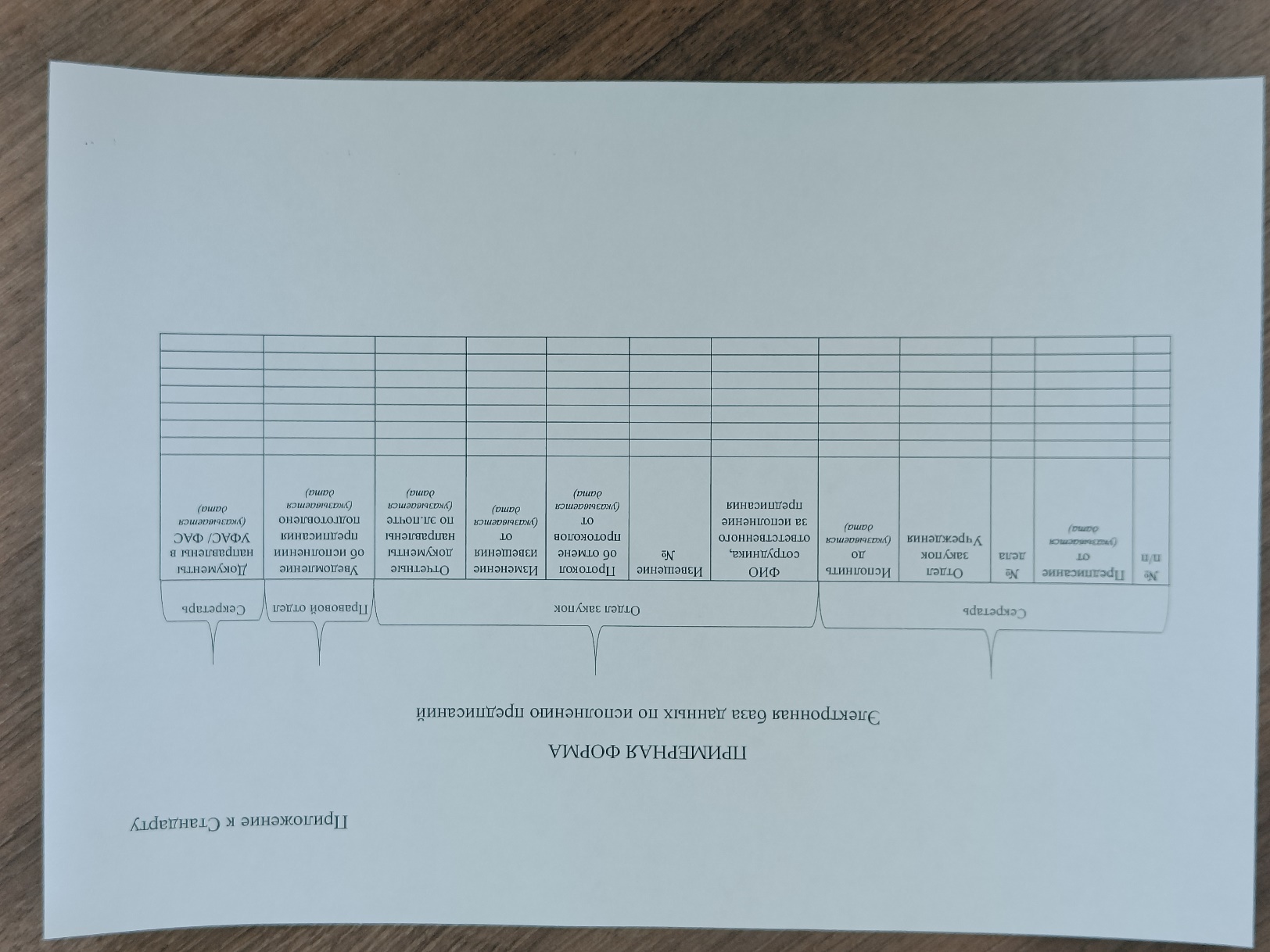 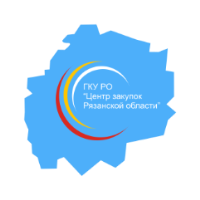 ГКУ РО «Центр закупок Рязанской области»
Итоги работы
Сокращение времени на проверку документов об исполнении предписания
Сокращение времени на сбор информации о ходе исполнения предписания
с 60 минут до 5 минут
с 15 минут до 5 минут
Устранены потери, не приносящие ценности процессу: ожидание (уточнение информации у специалистов профильного отдела о стадии исполнения предписания); лишние движения (отсутствие единообразия при взаимодействии структурных подразделений); перепроизводство (дублирование информации в случае отсутствия ответственного лица, лишние движения документов).
Реализация указанных мероприятий позволила достичь целевых показателей и не потребовала расходования бюджетных средств.
СПАСИБО ЗА ВНИМАНИЕ!